University of  Ishik  
Faculty  of Dentistry
The Cardiovascular  System: The Blood
Lec. Physiology
Abdulqadir Khdir Hamad  
M.Sc. Medical Biology
Abdulqadir.bio@raparinuni.org
White Blood Cells/ Leukocytes
Protect body against microorganisms, foreign invaders and remove dead cells and debris 
Contain nuclei with DNA, the shape depends on type of cell 
Life span is from 24 hours to several years 
 Size is 8-20 micrometers in diameter
Granular or agranular based on staining highlighting large conspicuous granules
Granular leukocytes
Neutrophils, eosinophils, basophils
Agranular leukocytes
Lymphocytes and monocytes
Agranulocytes
Granulocytes
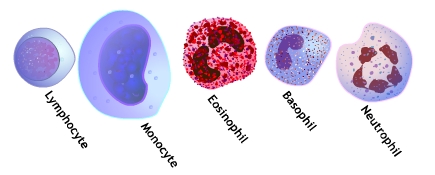 Functions of the Immune System
To protect the entire body from a variety of harmful substances
pathogenic microorganisms
allergens
toxins
malignant cells
Functions of WBCs
Usually live a few days

Except for lymphocytes – live for months or years

less numerous than RBCs


General function to combat invaders by phagocytosis or immune responses
WBC’s
Classified according to the presence or absence of granules and the staining characteristics of their cytoplasm.
Leukocytes appear brightly colored in stained preparations, they have a nuclei and are generally larger in size than RBC’s.
Type of WBC’s
Granulocytes—have large granules in their cytoplasm

Neutrophils
Eosinophils
Basophils
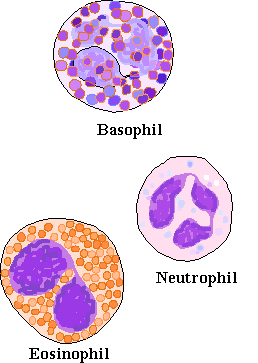 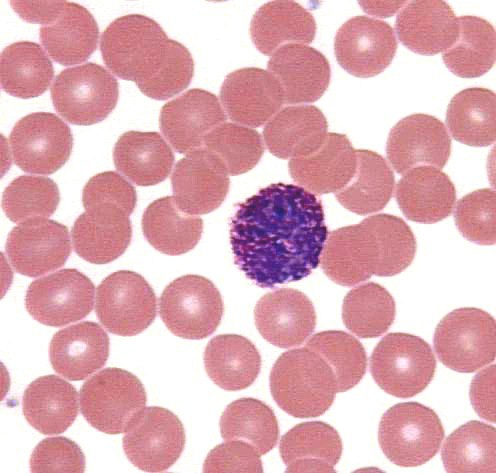 Types of WBC’s
Agranulocytes—do not have granules in their cytoplasm

Lymphocytes
Monocytes
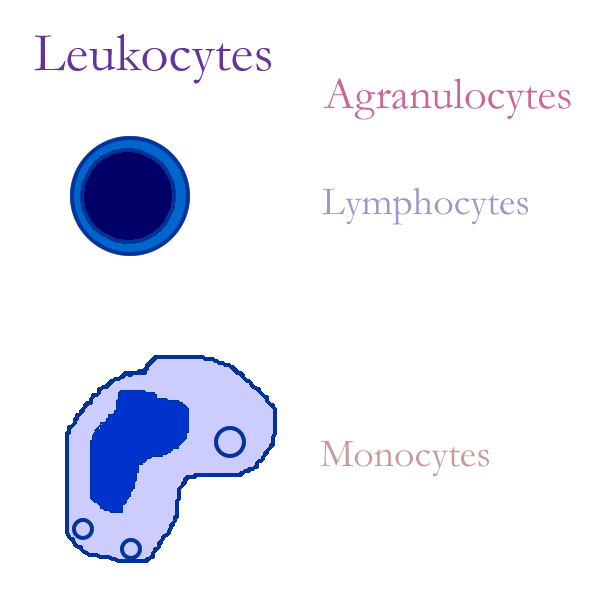 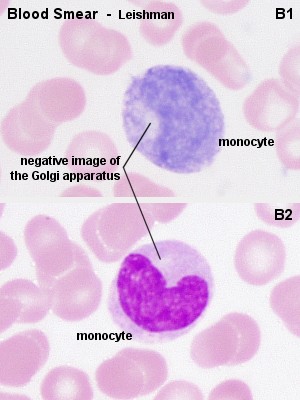 Granuloctyes
Neutrophils
Stain light purple with neutral dyes
Granules are small and numerous—course appearance
Several lobes in nucleus
Diapedesis—Can leave blood vessels and enter tissue space
Phagocytosis (eater), contain several lysosomes (janitor)
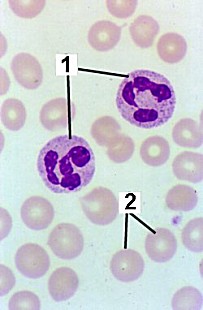 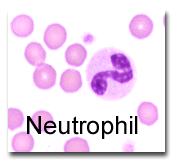 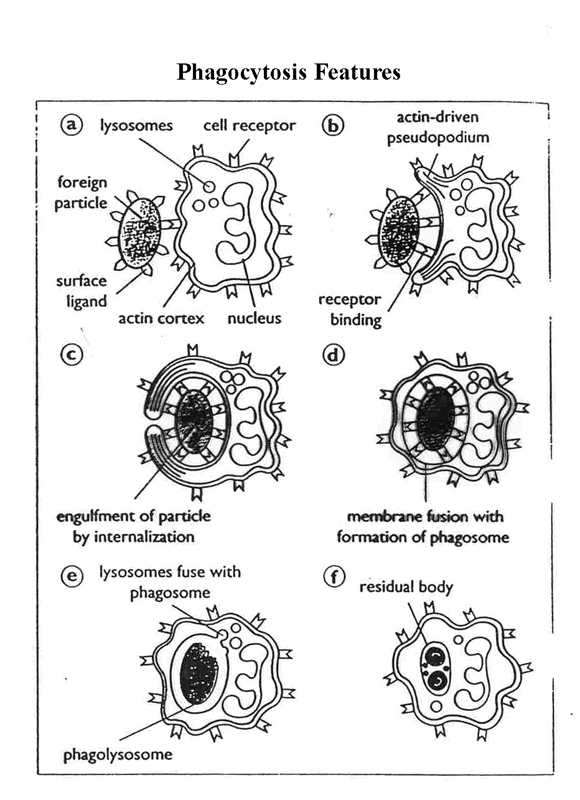 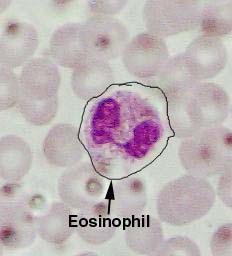 Granulocytes
Eosinophils
Large, numerous granules
Nuclei with two lobes
2-5% of WBC count
Found in lining of respiratory and digestive tracts
Important functions involve protections against infections caused by parasitic worms and involvement in allergic reactions
Secrete anti-inflammatory substances in allergic reactions
 Play roles in ending allergic reactions
Granulocytes
Basophils
Basophils – about 0.5% of all leukocytes
Nucleus – usually two lobes
Granules secrete histamines 
Function in inflammation mediation, 
Diapedesis—Can leave blood vessels and enter tissue space
Contain histamine—inflammatory chemical
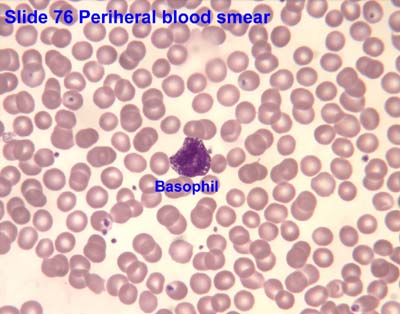 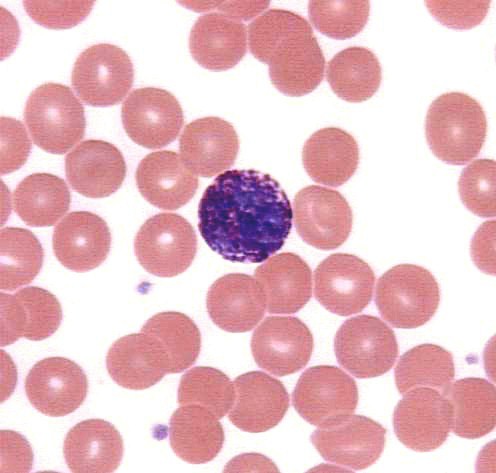 Agranulocytes
Lymphocytes
Smallest WBC
Large nuclei/small amount of cytoplasm
 The most important cells of the immune system
Effective in fighting infectious organisms
Act against a specific foreign molecule (antigen) 
Two types : 
    -T lymphocytes: attack an infect or cancerous cell
     - B lymphocytes produce antibodies against specific antigens (foreign body)
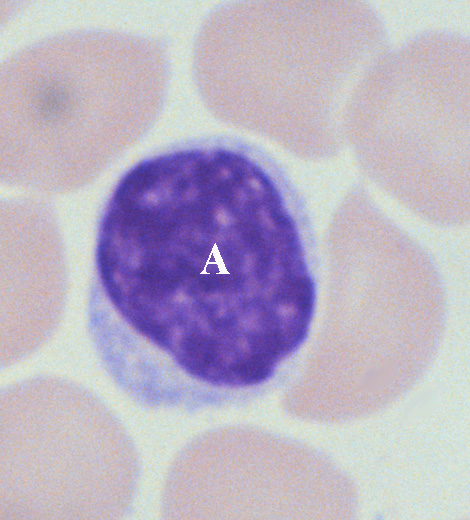 Lymphocytes
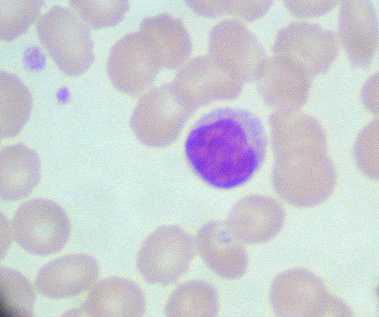 Lymphocytes
T cells or T Lymphocytes
mature in thymus gland
Cell mediated immunity
B cells or B Lymphocytes
mature in bone marrow
antibody-mediated immunity
T Cell or T Lymphocyte(Cell Mediated Immunity)
T Cell (cell mediated immunity)
circulating lymphocytes
produced in bone marrow
matures in thymus
live for years
primary function:  coordinate immune defenses and kill organisms
Lymphocyte: T Cells
helper T cells - essential to proper functioning of immune system
Memory cells- remember antigens and stimulate a faster response if same antigen introduced at a later time
Agranulocytes
Monocytes
Largest of WBCs
 Monocytes – compose 4–8% of WBCs
Dark kidney bean shaped nuclei
Highly phagocytic
Transform into macrophages
 macrophage - phagocytic cell that protects body by ingesting invading cells
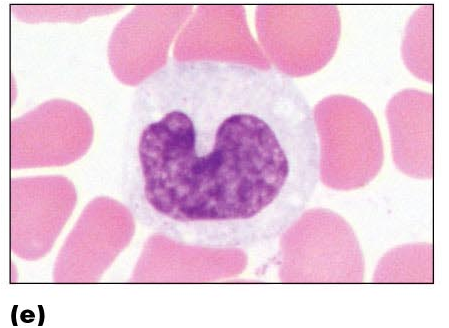 Emigration of WBCs
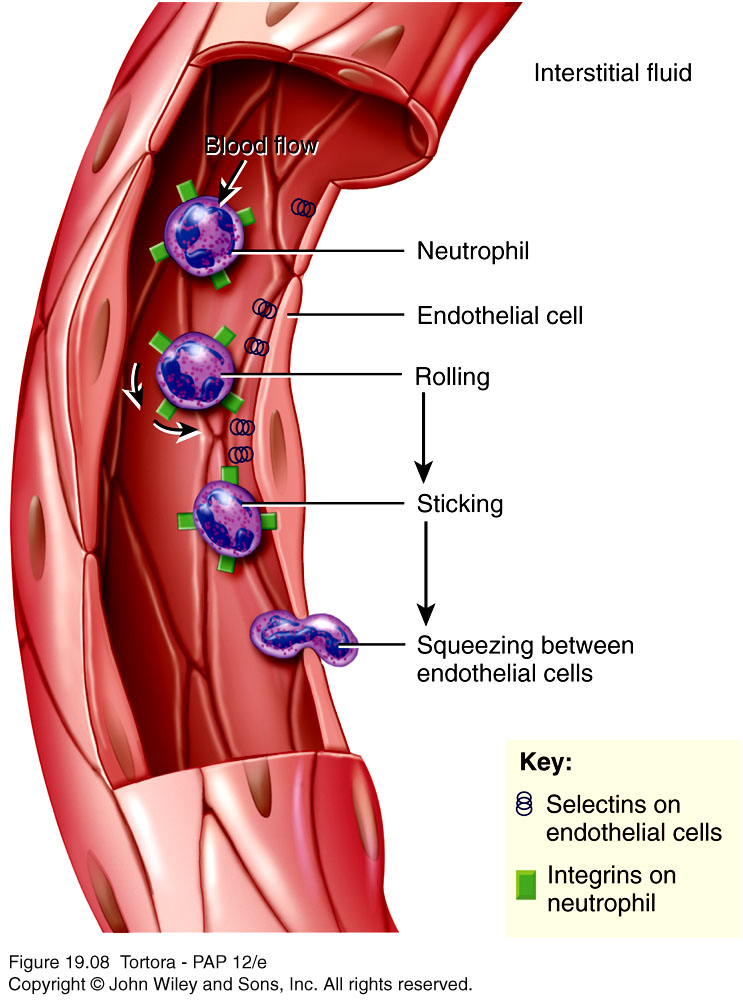 Many WBCs leave the bloodstream
Emigration (formerly diapedesis)
Roll along endothelium
Stick to and then squeeze between endothelial cells
Precise signals vary for different types of WBCs
WBCs
Neutrophils and macrophages are active phagocytes
Attracted by chemotaxis
Neutrophils respond most quickly to tissue damage by bacteria
Uses lysozymes, strong oxidants, defensins
Monocytes take longer to arrive but arrive in larger numbers and destroy more microbes
Enlarge and differentiate into macrophages
WBCs
Basophila leave capillaries and release granules containing heparin, histamine and serotonin, at sites of inflammation
Intensify inflammatory reaction
Involved in hypersensitivity reactions (allergies)
Eosinophils leave capillaries and enter tissue fluid
Release histaminase, phagocytize antigen-antibody complexes and effective against certain parasitic worms
Lymphocytes
Lymphocytes are the major soldiers of the immune system
B cells – destroying bacteria and inactivating their toxins
T cells – attack viruses, fungi, transplanted cells, cancer cells and some bacteria
Natural Killer (NK) cells – attack a wide variety of infectious microbes and certain tumor cells
Platelets/ Thrombocytes
Myeloid stem cells develop eventually into a megakaryocyte
Each fragment enclosed in a piece of plasma membrane
Disc-shaped with many vesicles but no nucleus
Help stop blood loss by forming platelet plug
Granules contain blood clot promoting chemicals
Short life span – 5-9 days
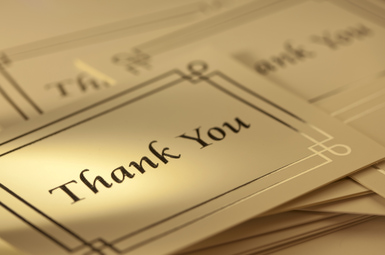 Copyright 2009, John Wiley & Sons, Inc.